Kölner Karneval
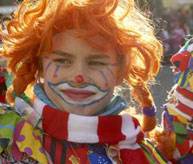 Der Kölner Karneval beginnt am Elften im Elften um Elf Uhr Elf ( 11.11.11.11). Bis Rosenmontag steigert es sich schrittweise. Das Kölner Dreigestirn wählt man jährlich. Das sind Jungfrau, Prinz und Bauer. Diese Rolle spielen nur Männer.
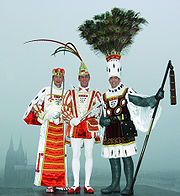 Kölner Kinder-Dreigestirn
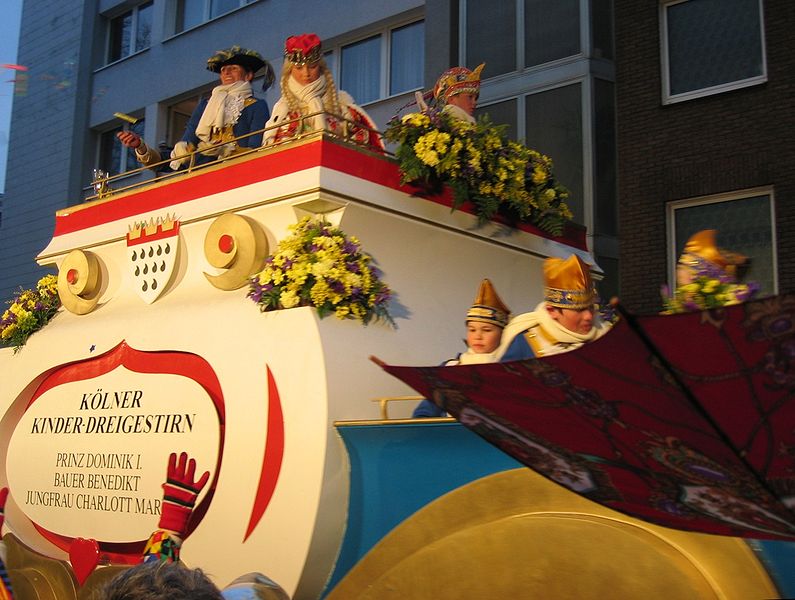 Jedes Jahr beeindrückte die bunte Köstümvielfalt des Kölner Karnevals. Aber keine Kostüme von der Stange zu kaufen, sondern jeder muss  seine Verkleidung selbst anfertigen.
Der  höchste Anteil der Kostüme sind Clownskostüme aller Arten.  Tradition  hat vor  allem der Lappenclown.
Die Nähzeit solcher Kostümen dauert sehr lange.
Neben den anderen  Kostümen kann man viele verschiedene Kostüme wie Piraten, Hechsen, Moorhühner in allen Varianten auf die Straßen sehen.
Clownskostüme  sind nicht  nur von den Männer, sondern auch von den  Frauen sehr beliebt.
Die Weibenfastnacht beginnt um 11 Uhr 11.
Traditionell und sehr beliebt ist dabei während des ganzen Tages der Brauch, bei dem die „jecken Wiever“ (die verrückten Weiber) den Männer die Krawatte abschneiden. Generell gehört der Donnerstag den Frauen, darum auch der Name Weiberfastnacht.
Am Ende des Karnevals übernehmen die Damen die Macht.
Sie schneiden den Männer traditionell die Krawatte ab. Die Frauen zeigen den Männer ihre Kraft und Macht.
So schneiden die Frauen die Krawatte bei der Männer ab.
Karnevalssamstag
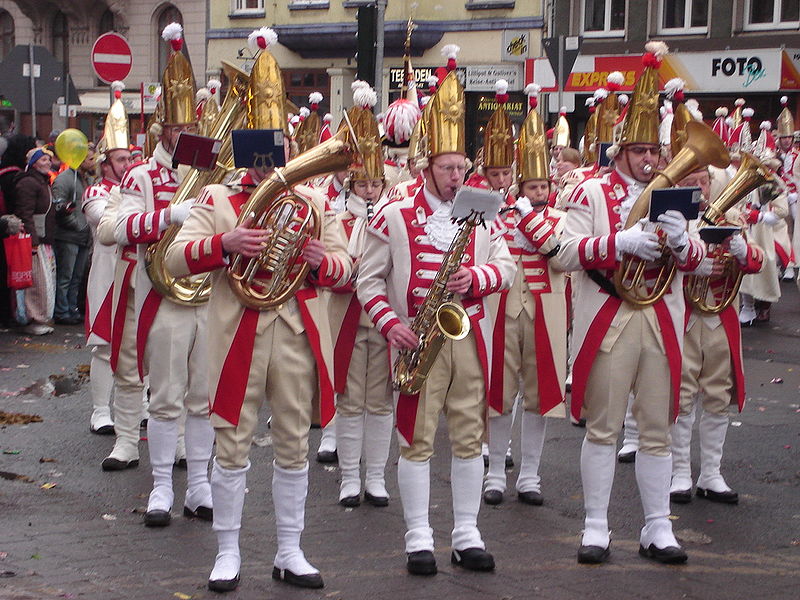 Am Karnevalsamstag kann man Schulzüge sehen, an denen bis zu 50 Kölner Schulen teilnehmen.
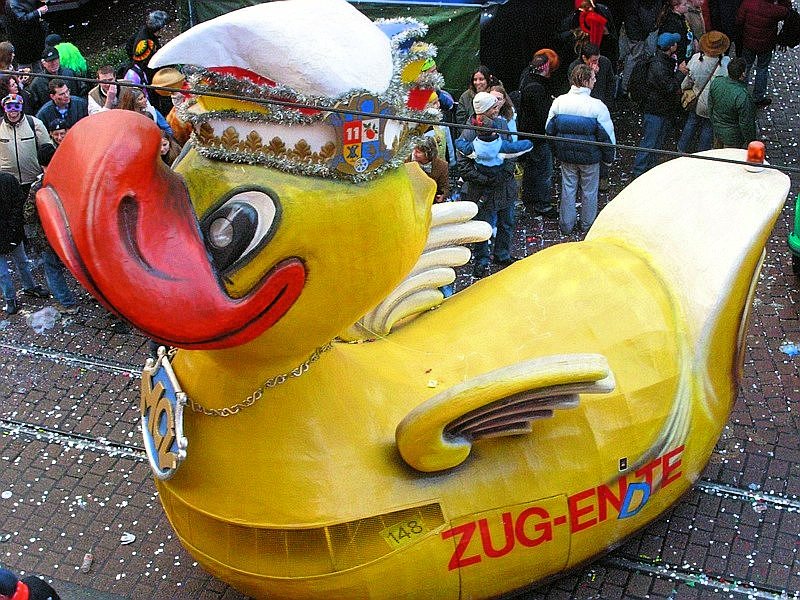 Am nächsten Tag beginnt Tulpensonntag, wo solche Karnevalszüge  sehen kann
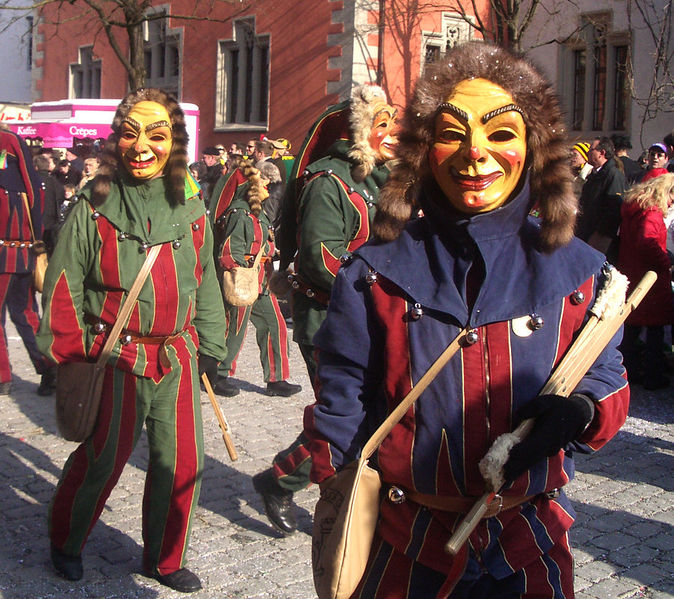 Tulpensonntag   dauert den ganzen Tag. In den lustigen Stadtzüge nehmen mehr als vierzig  Nachbarschafts- und Stadtteilvereinen und „Großfamilien“ teil.
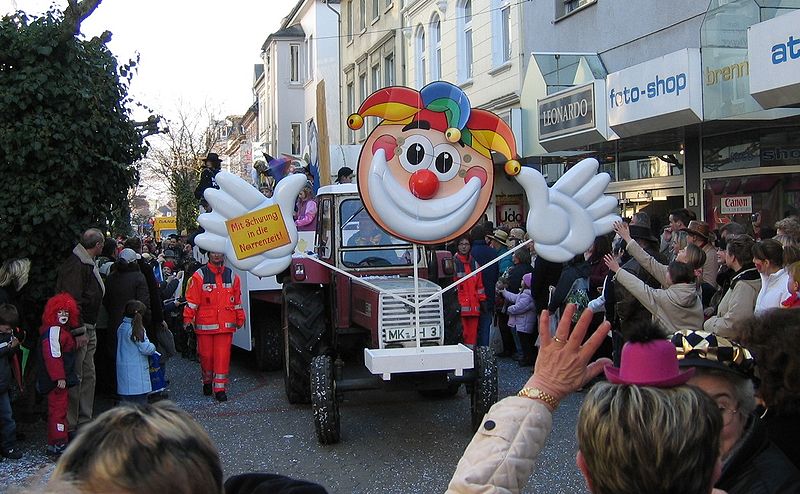 Auch die Kinder sind die aktivste Teilnehmer dieser Karneval.
Die meisten wählen auch die schönste Clowns-kostüme
Das musikalische Repertoire umfasst nicht nur die  alte Volkslieder, sondern auch ganze Menge leise Tone. Dieses Musik wird das ganze Jahr hindurch gespielt und gesungen. Die Musik ist eine Teil der Stadtkultur.
Zwischen Weiberfastnacht und Aschenmittwoch wird über  20 000 Lieder gespielt und gesungen.
Viele Kindertanzgruppen zeigen auch Ihren Meisterschaft
Höhepunkt des jährlichen Karneval in Köln ist der Rosenmontagszug.  Das ist der größte Karnevalsumzug in Deutschland. In der Geschichte hat Rosenmontagszug mehrmals geändert.
Während des Rosenmontagszug werden rund 150 Tonnen Süßigkeiten geschmissen. Darunter 700.000 Tafel Schokolade, 22.000 Schachtel Pralinen ,  Tausende Stoffpuppen und weitere kleine Präsente.
Der erste organisierte Rosenmontagszug fand in Köln im Jahre 1823 statt.
Nach dem schönen und lauten  Rosenmontag kommt stiller Veilchendienstagsumzug
Der Kölner Karneval geht zu Ende.
Die Nubbelverbennung wird zur finalen Fete des Karnevals. 
Der "Nubbel" ist eine Strohpuppe, bekleidet mit einem alten Anzug.  Dienstags um Mitternacht wird die Figur dann unter lautem Geheule und Wehklagen verbrannt. Mit dem Nubbel gehen auch alle Sünden der närrischen Zeit in Flammen auf; für ein Jahr wird der Karneval mit all seinen Sünden begraben.
So wird das schönste Zeit  in Deutschland gefeiert und gepflegt.
Dann beginnt  tägliches Leben mit  den Schwierigkeiten und auch eine Vorbereitung zur nächstes Karneval der fünfte Jahreszeit, die wieder um 11.11.11.11 beginnt.
Über die Geschichte der fünfte Jahreszeit in Deutschland kann man im Kölner Karnevalsmuseum  sehen.
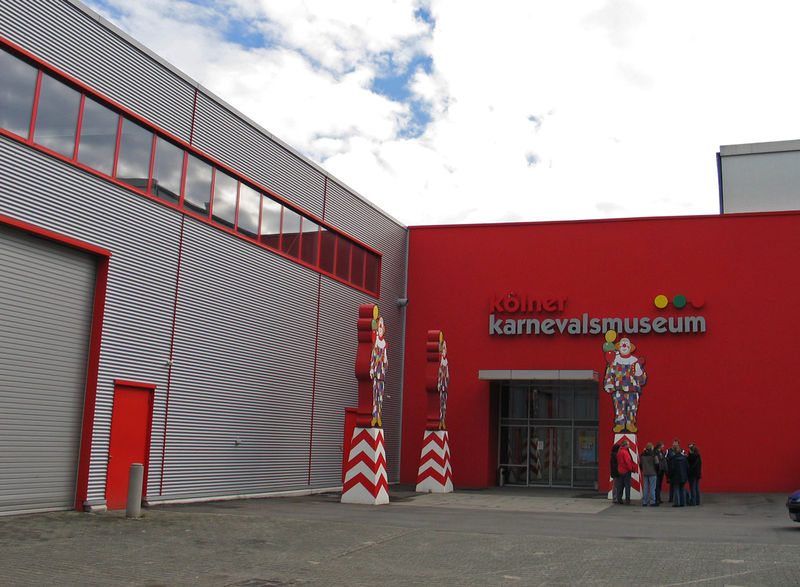